Update on FCAL II
June 16, 2023
By Vadim D. Murakhovskiy
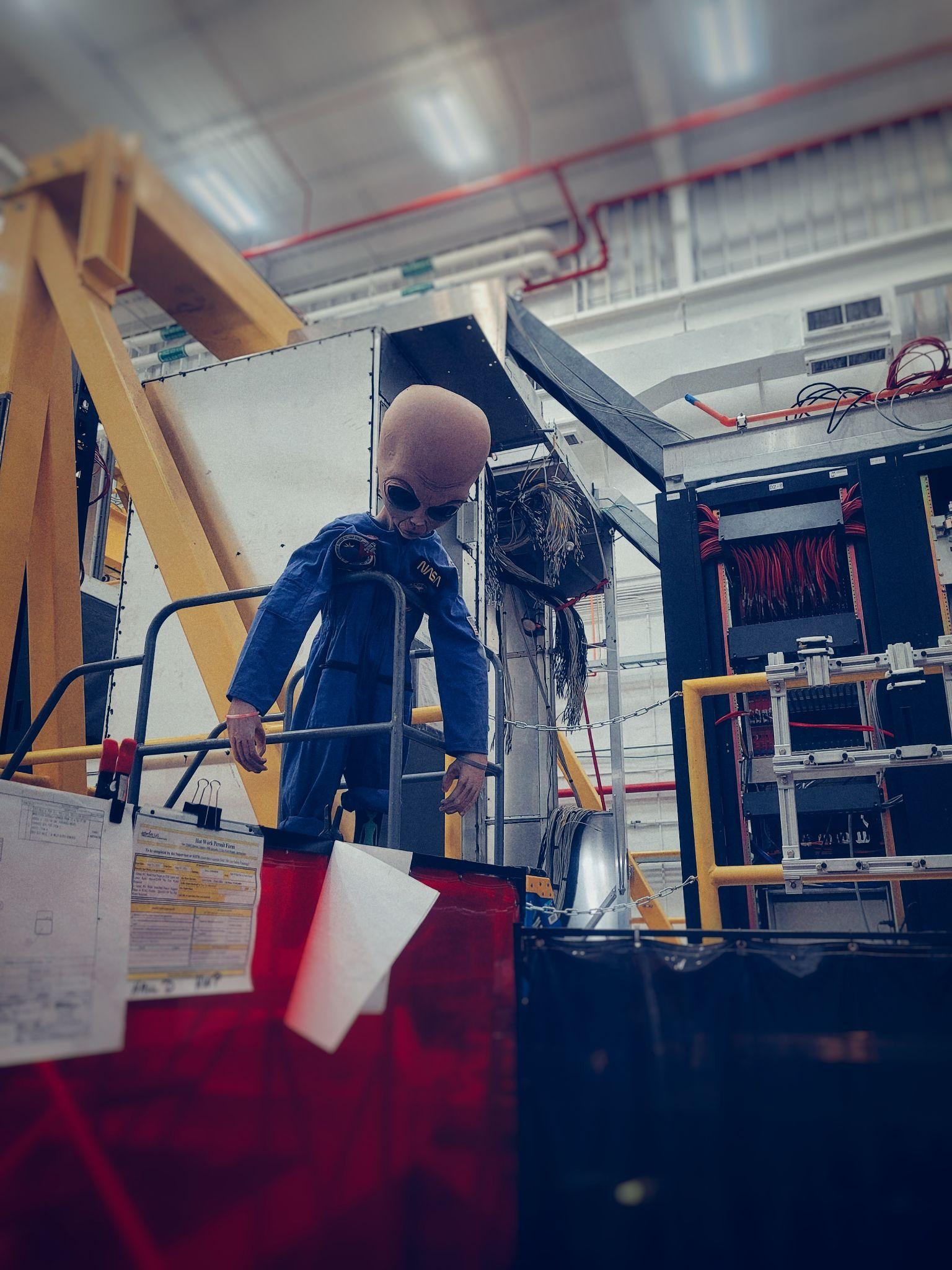 Hall D Group
Labeling
Removing
and 
Connecting
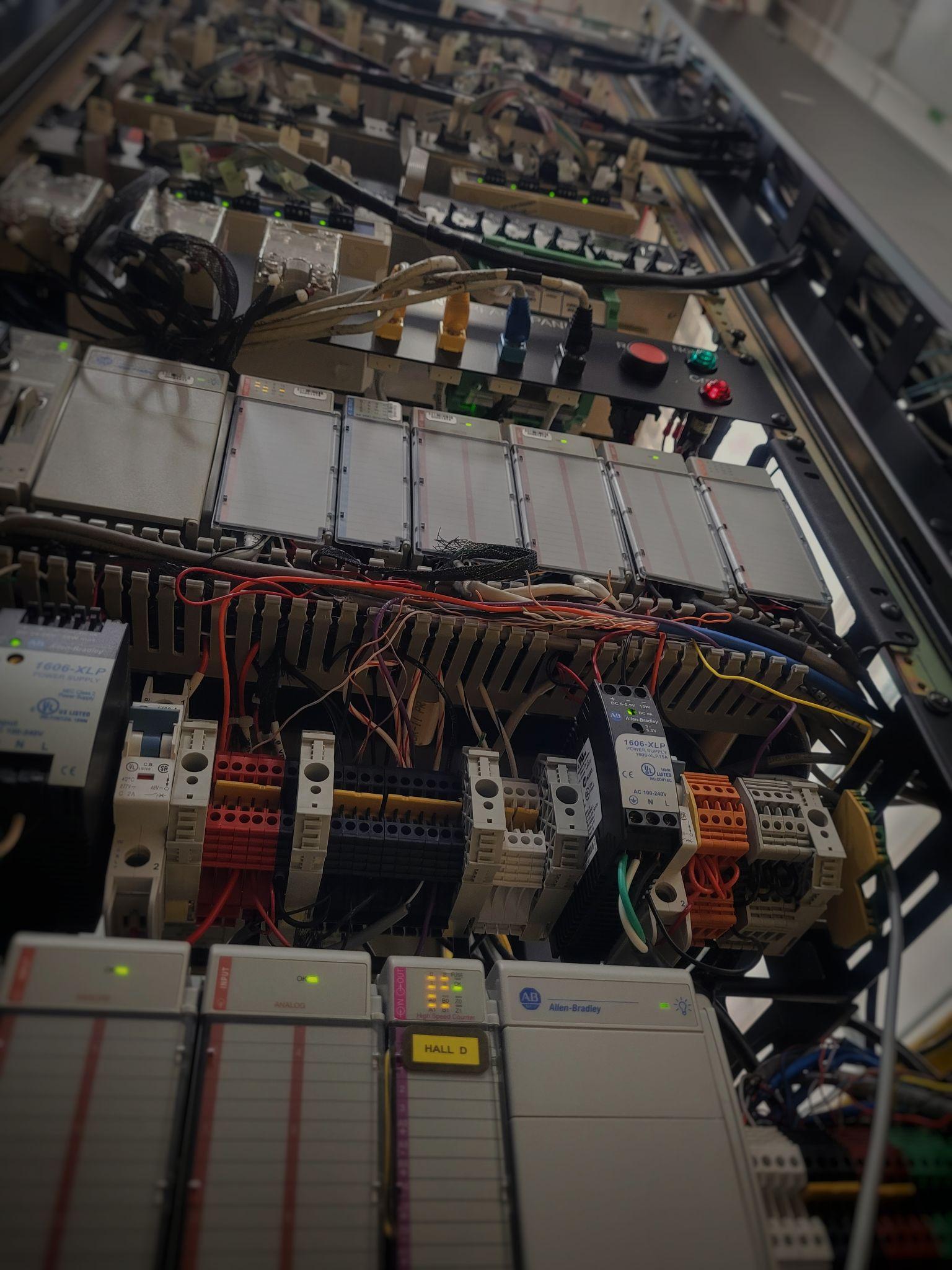 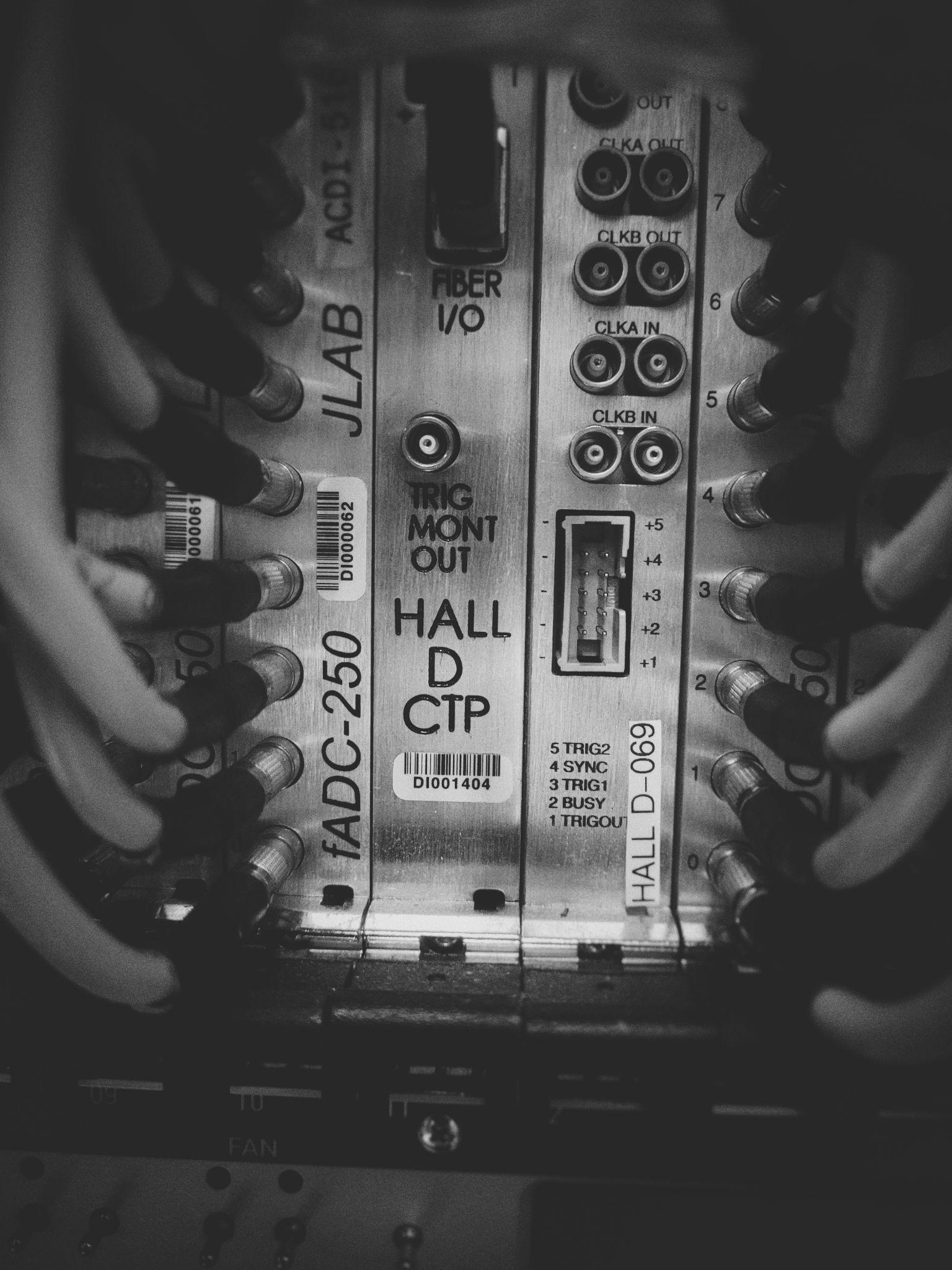 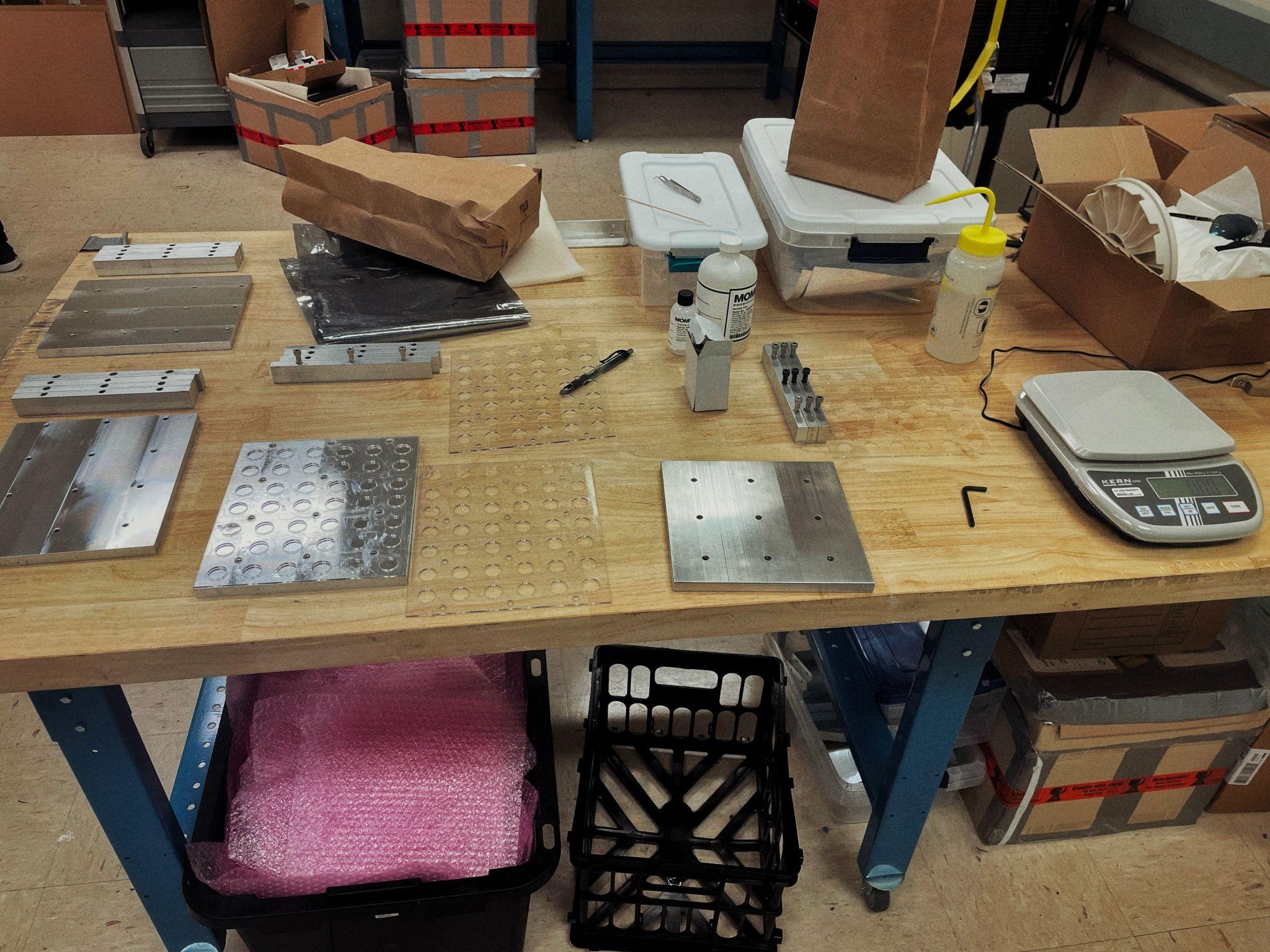 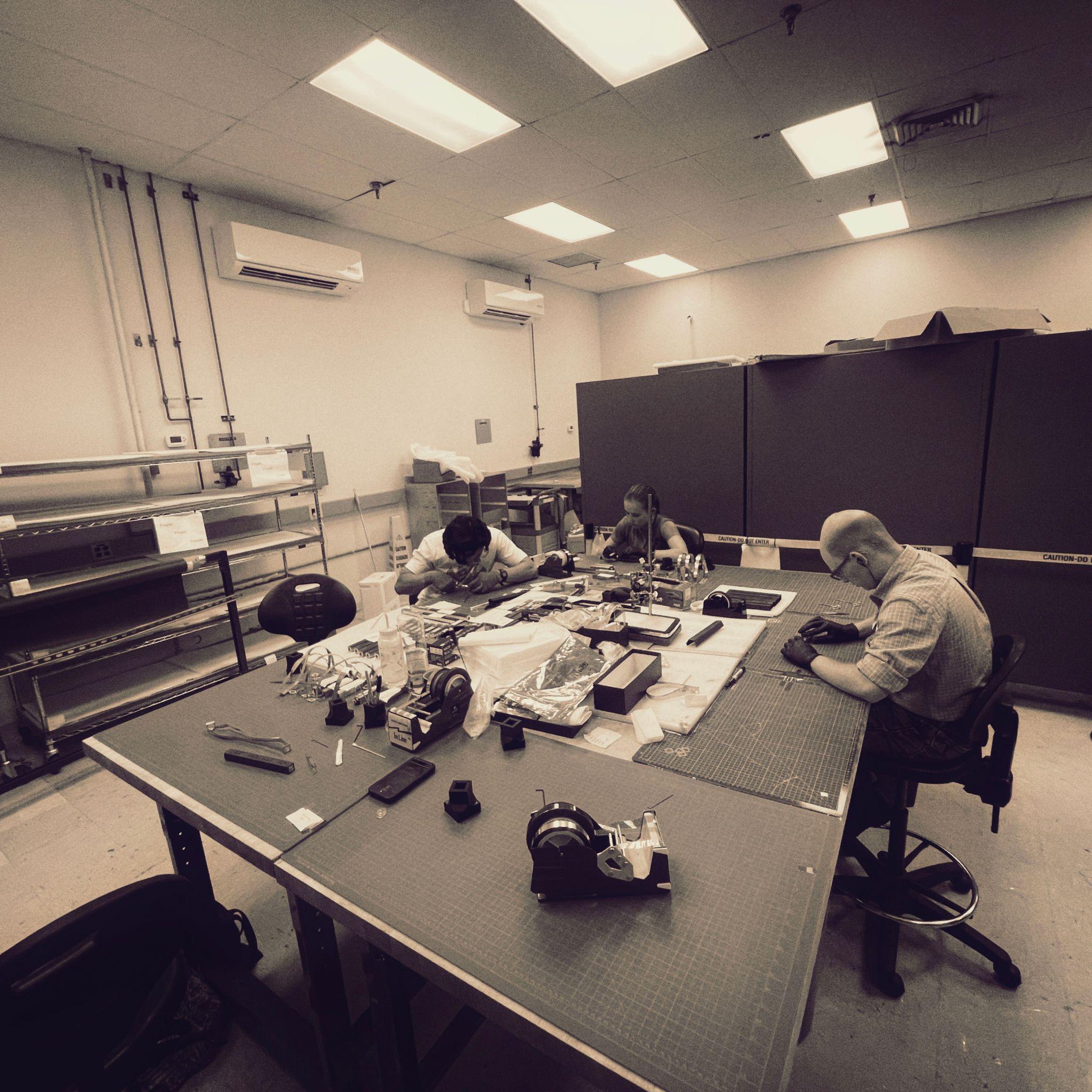 EEL Group

Fabricating
Organizing
Inspecting